20 марта в дошкольной группе МБОУ ТР Поженская СОШ прошла встреча с интересными людьми.В гости к детям пришел доктор биологических наук Пажетнов Валентин Сергеевич основатель Центра Спасения медвежат сирот.Он рассказал детям о животных , их жизни и повадках.Дети подарили Валентину Сергеевичу плакат и свои рисунки .
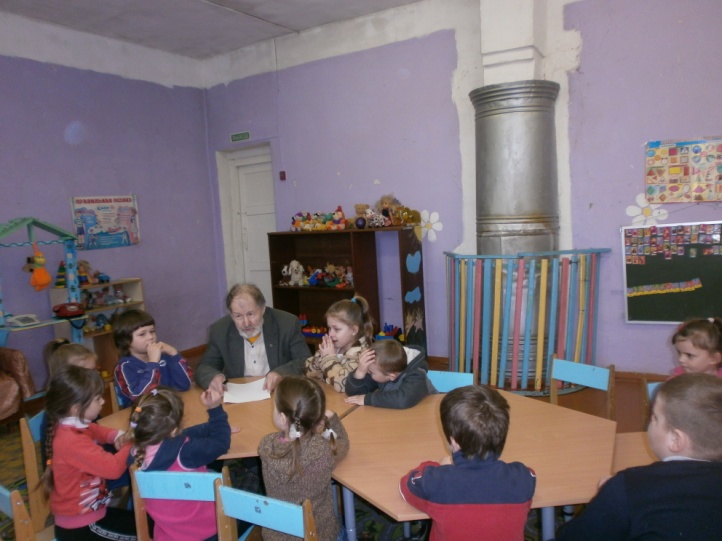 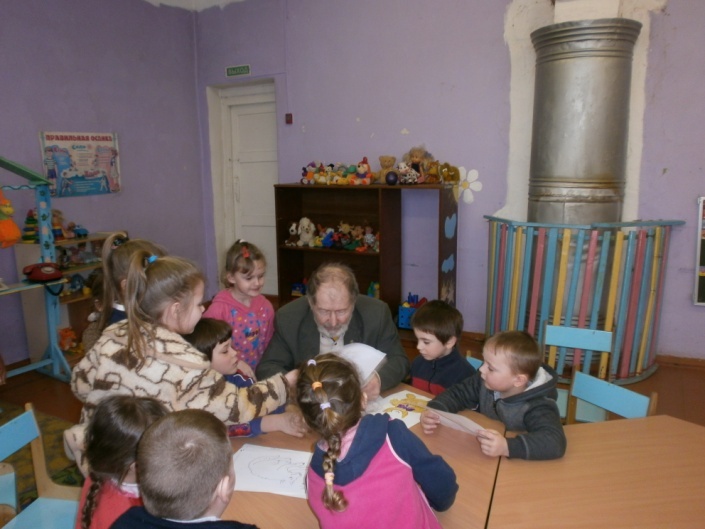 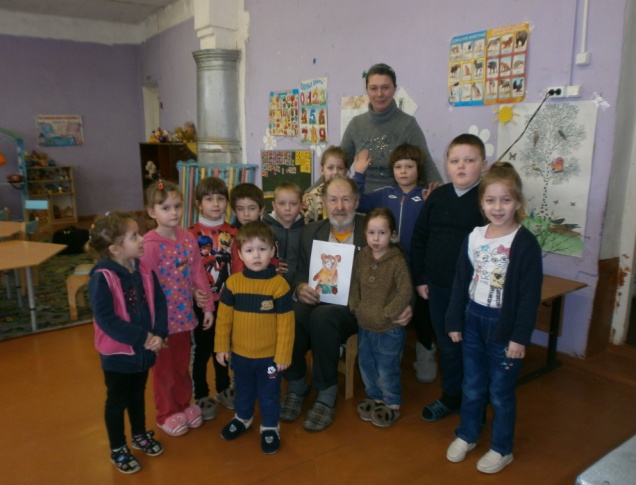